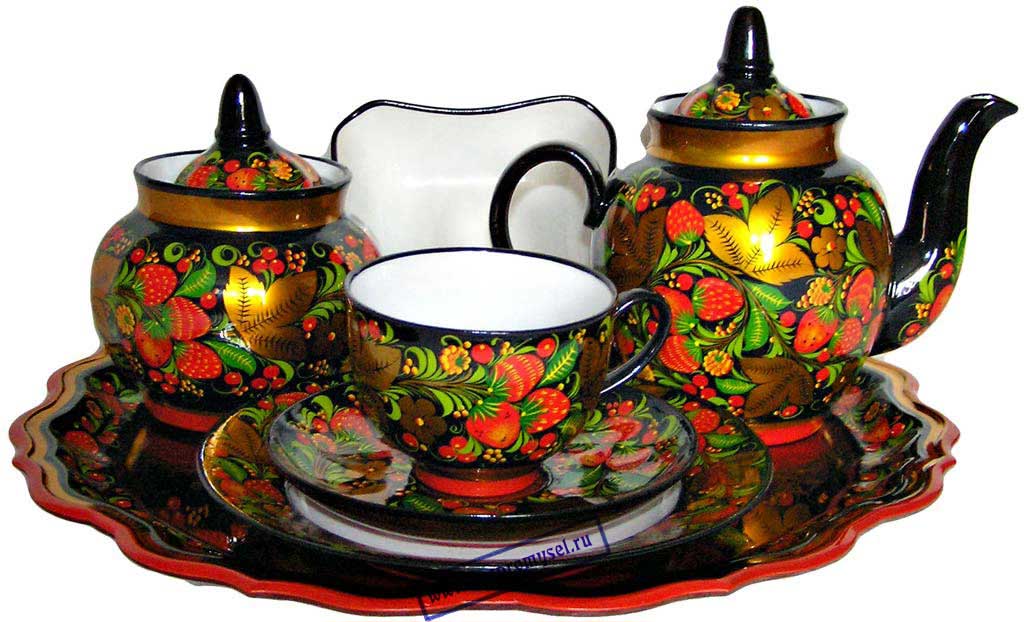 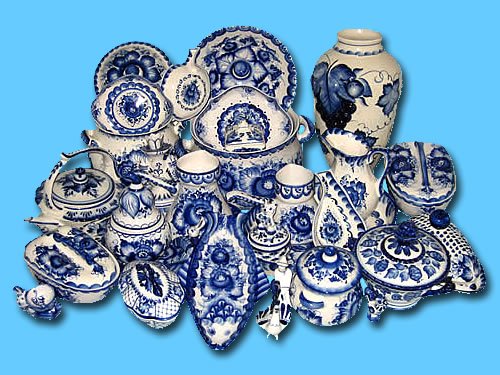 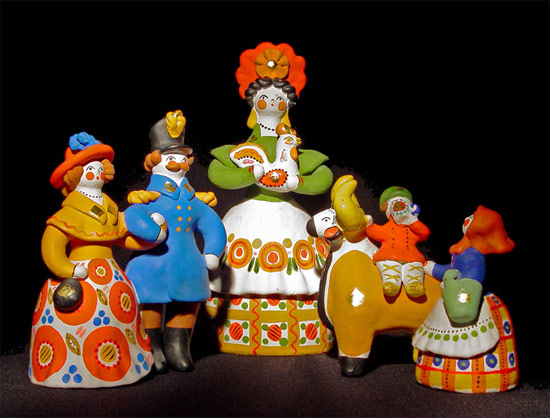 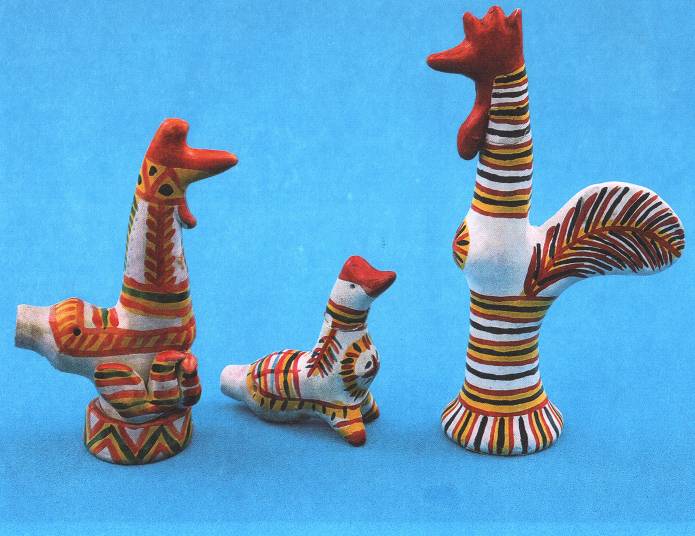 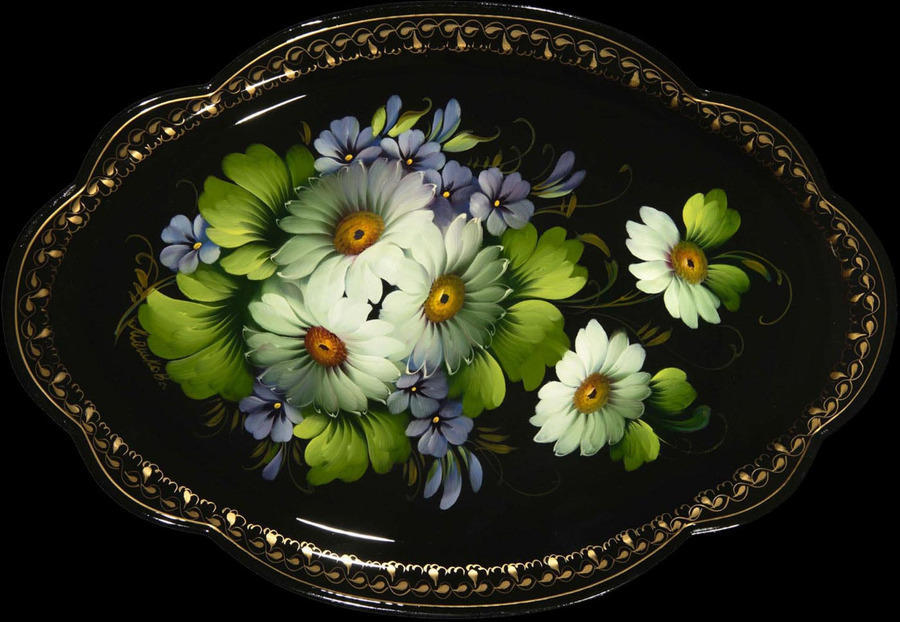 Педагогический проект на тему:
«Народно – художественные промыслы»


Соколова Анна Александровна
воспитатель
Проблема проекта:
Приобщение ребенка к культуре своего народа через знакомство с народно – художественными промыслами.
Цель проекта
Формирование элементарных представлений о родной культуре, о народном искусстве, через знакомство с народно-художественных промыслами
Задачи проекта
1. Знакомить с народно - художественным промыслами – Хохлома, Гжель, Дымковская, Филимоновская игрушки, –  их особенностями.
2. Знакомить детей с малыми формами фольклора на тему народные промыслы: потешками, песнями, загадками, сказками, пословицами и поговорками, играми.
3. Развивать эстетическое восприятие произведений народного искусства, а также  художественные способности и творческое воображение у детей.
4. Создать условия для развития творческих способностей детей.
5. Прививать интерес и любовь к русской национальной культуре, народному творчеству.
Формы работы с детьми
Непосредственно-образовательная деятельность.

Организованная образовательная деятельность (беседы, рассматривание картин, иллюстраций, наглядно-дидактического материала, разучивание песен, стихов, слушание русской народной музыки, игры-забавы, подвижные, хороводные, дидактические игры. Знакомство с художественной  литературой.)
Этапы проекта
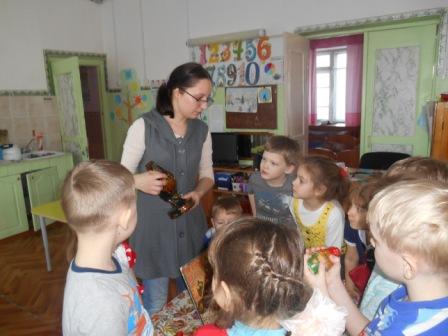 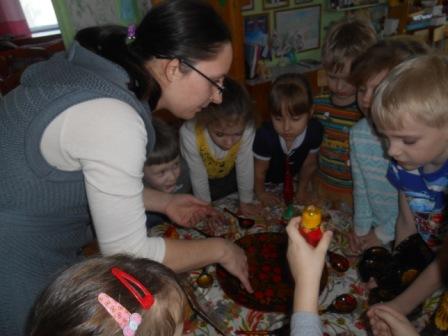 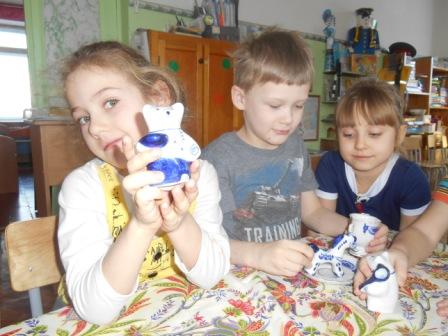 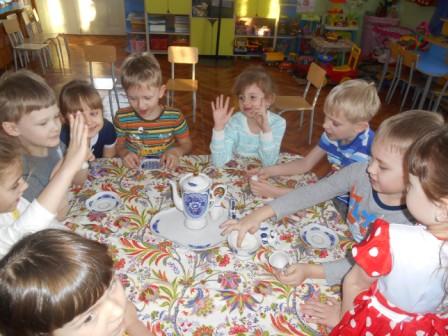 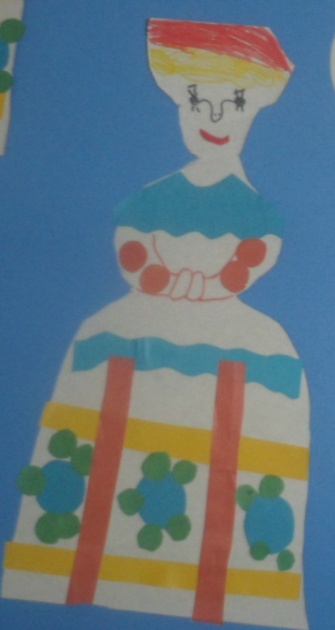 Аппликация «Филимоновский петушок»
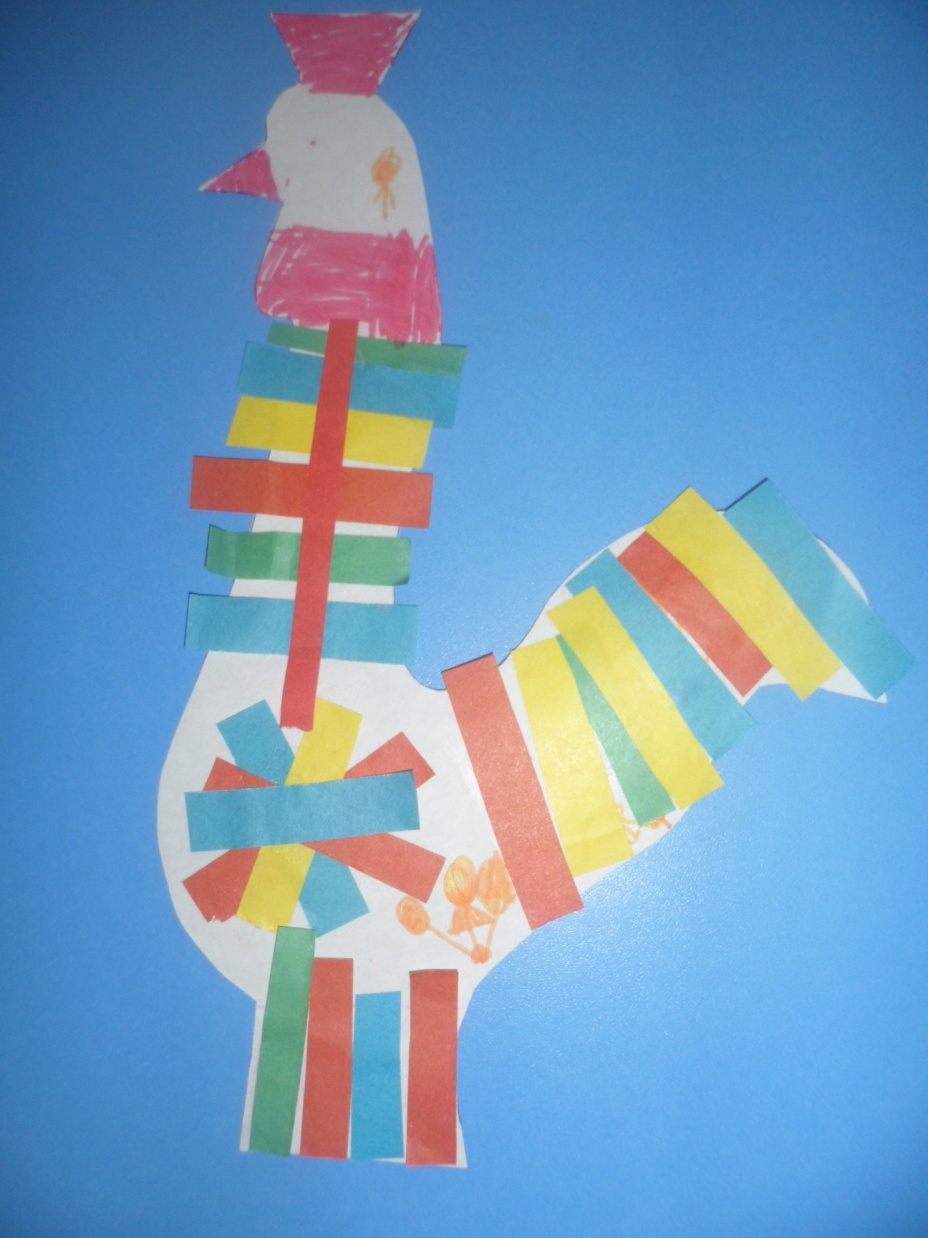 Аппликация «Дымковская барышня»
Дидактические игры
Народные подвижные игры
Мониторинг полученных знаний
Хохлома, хохлома
Разукрашу все дома,
А затем всю улицу,
Петуха да курицу!
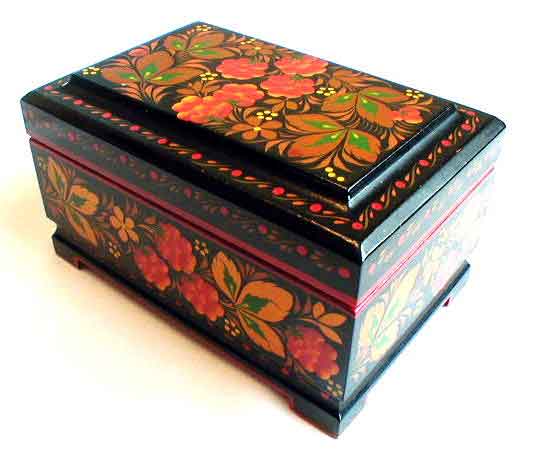